Figure 4 PET-CT in suspected device pocket infection. Example of a positive 18F-FDG PET/CT scan in a ...
Eur Heart J, Volume 37, Issue 8, 21 February 2016, Pages 667–675, https://doi.org/10.1093/eurheartj/ehv732
The content of this slide may be subject to copyright: please see the slide notes for details.
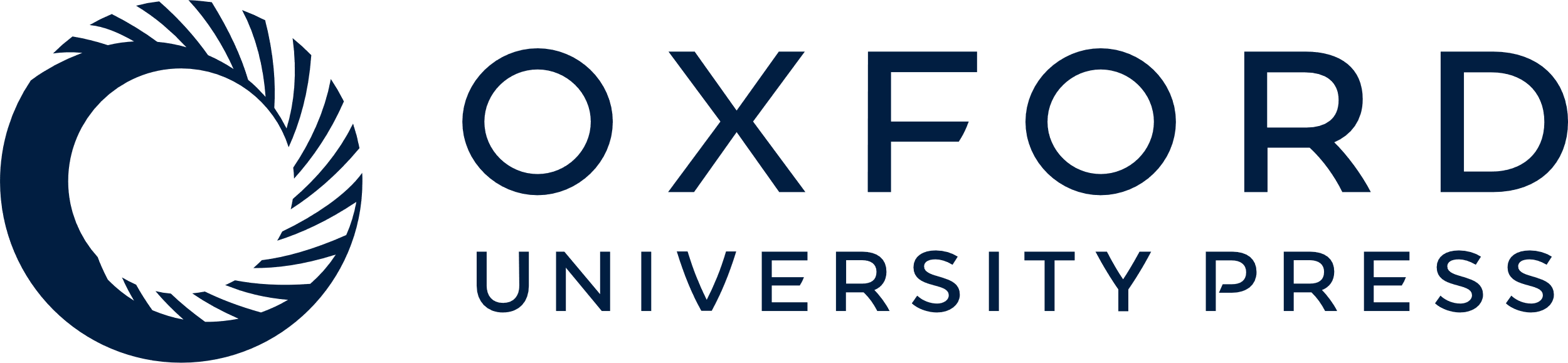 [Speaker Notes: Figure 4 PET-CT in suspected device pocket infection. Example of a positive 18F-FDG PET/CT scan in a patient with pain at the generator pocket site. (A) Increased FDG uptake is seen in the region of the left pre-pectoral pocket on the coronal views (yellow arrows). (B) In the sagittal plane, increased FDG uptake can be seen on the muscular aspect of the pre-pectoral generator (yellow arrows) and along the proximal portion of the leads (red arrows). (C) Increased FDG uptake visualized on the muscular aspect of the generator pocket (yellow arrows). Reproduced with permission from Ahmed et al.37


Unless provided in the caption above, the following copyright applies to the content of this slide: Published on behalf of the European Society of Cardiology. All rights reserved. © The Author 2016. For permissions please email: journals.permissions@oup.com.]